Kanban For Quality Management
October 12, 2017
What is Kanban?
Wikipedia says “Kanban is a method for visualizing the flow of work, in order to balance demand with available capacity and spot bottlenecks. Work items are visualized to give participants a view of progress and process, from start to finish. Team members pull work as capacity permits, rather than work being pushed into the process when requested.”
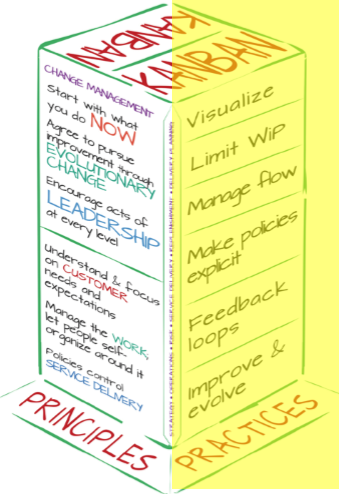 [Speaker Notes: KB is set of practices and principles > we will focus on the practices today.
Start simple: execute > learn > iterate.  Work visible, now what? Manage flow > Set policies > WIP]
Sound Familiar?
Recommended Reading
Why Kanbanize?
It is an inexpensive and fully customizable tools that provides the base Kanban principle framework. Oh yeah, and the analytics engine within the tool is awesome!

Using Kanbanize to implement and manage our interpretation of Kanban has significantly helped us achieve traction with our operational quality initiatives.
End Goal: Quality!
Three Deep Quality Policy

Quality is our internal and external customers' perception of the negotiated value of Three Deep’s work.


Quality has many characteristics, aspects, and dimensions. Organizationally we have to align on the fact that quality is simply a measure of satisfaction. 
Develop and execute processes that are defined and measurable.
Hold each other accountable for continued quality improvement.

Strive for the highest level of satisfaction by being accountable to upstream and downstream effects and by managing and challenging quality at every touch point.
Agenda
Kanban Core Practices:
Visualize Your Work
Manage Work Flow & Limit WIP (Work In Progress)
Set Explicit Policies
Improve & Evolve
Examples
Q&A
Yeah, we tried this too.

Issues:
It worked ok (when everyone was in the office).
Post-Its were moved once a day, at best.
Grouping, or categorizing cards was difficult.
No task assignment. Who is doing the work?
Reverse order / Bug fix visibility
The sticky stuff doesn’t last forever – falling cards
Cross-functional teams.
Visualize Your Work
Kanbanize to the rescue.

Benefits:
A digital board, accessed from anywhere.
Cards assigned to individuals and moved as work is completed.
Grouping, or categorizing cards by delivery team, account, project, work type, etc.
Easily move cards forward,  backwards, or to another board (with historical tracking).
Notifications upon card movement.
All work is visible.
Visualize Your Work
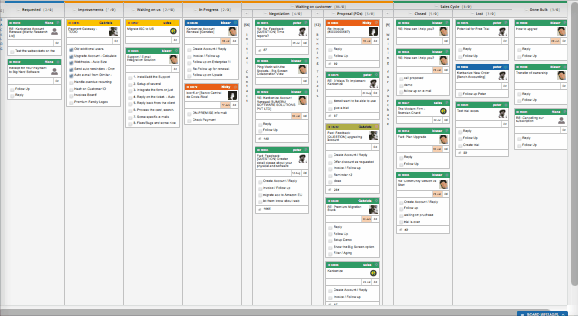 [Speaker Notes: Started with Dev team 4 four years ago, ramped up additional teams and now we have all delivery teams and operations teams using Kanbanize]
Define Work Types (Class of Service)
We standardized onProject – Ad HocMaintenance
       Expedite
Define Workflow (Value Steams)
All teams required to have On Deck |Ready Work | In Progress | Review | Done
Some teams built out additional workflow.
Manage Work Flow: Value Streams
Value stream mapping is a lean-management method for analyzing the current state and designing a future state for the series of events that take a product or service from its beginning through to the customer.
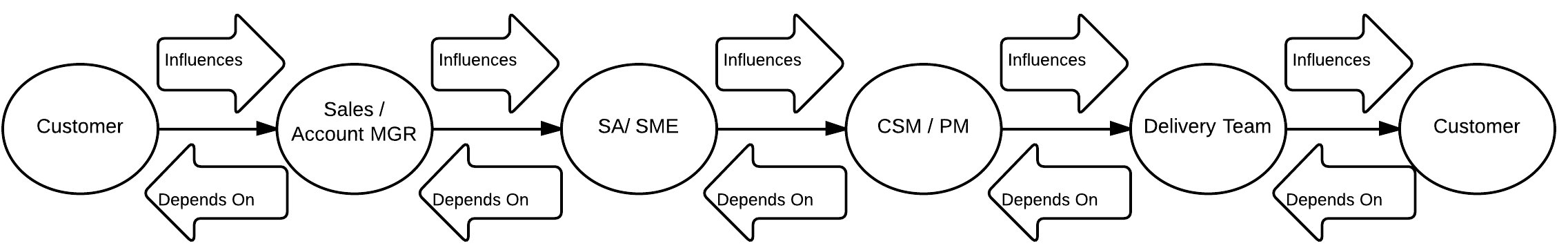 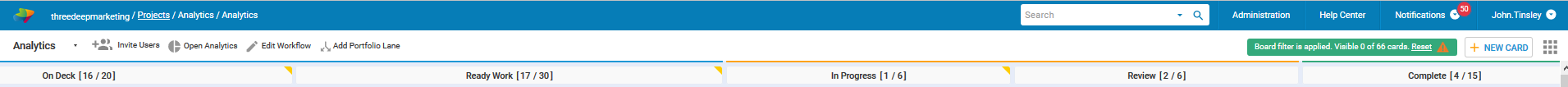 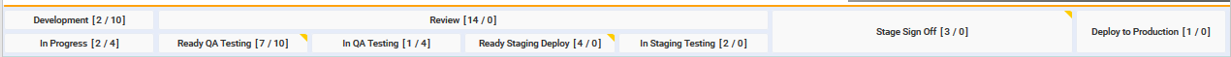 [Speaker Notes: Generic value stream. BUT how does work flow through each circle?  DEV wanted more REVIEW columns to better represent their work flow.Again we started simple, with basic columns and expanded / iterated over time.]
Manage Work Flow: Explicit Policies
Standards and policies are great….. IF people remember / follow them.

Policies are maintained across all boards within Kanbanize
Each workflow column also has an Explicit Policy
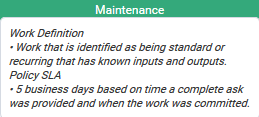 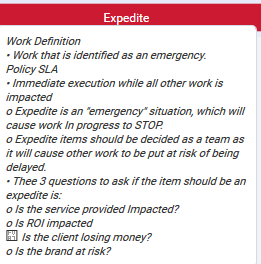 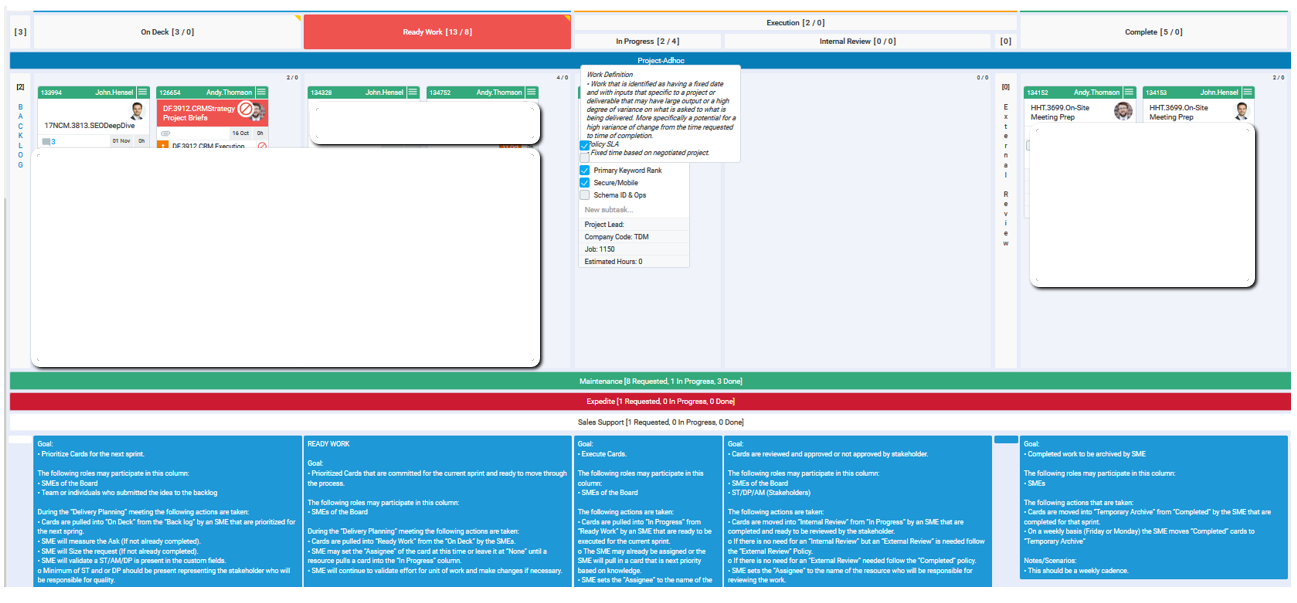 [Speaker Notes: Each column policy dictates the pre and post conditions, providing instruction and policy governance of how the boards are used. Each lane policy sets expectations for delivery.]
Set & Manage WIP
Work In Progress
We have become a multi-task society. Multi-tasking defeats focus and productivity.
Kanban helps us to stay focused to complete a task then pick up the next task in queue. Work is pulled in to workflow rather than being pushed in to it.
How much work can one person, or team, commit to in a given time period?
WIP Limits
Start with where you are / what you do.
We tracked # Cards Crated / Finished to determine WIP
WIP Limits were established and are easily identified when exceeded.
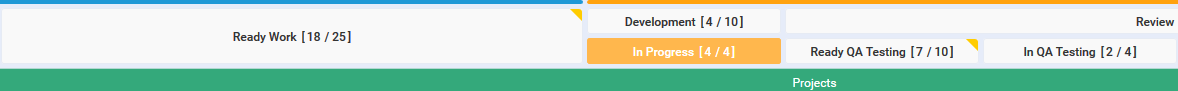 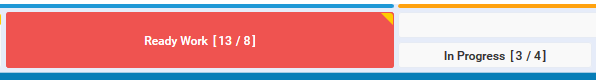 [Speaker Notes: Most teams didn’t know what their optimal capacity / throughput was. We started simple, measure and let the data tell the story, then iterate. We chose ‘soft WIP limits”.]
Metrics | Measurement | Governance

Metrics & Measurements
5 Day SLA: Maintenance
WIP Limits
Defects (re-work rate)
Throughput
Blocks / Resolution Time
Overdue Cards

Governance
Runtime Policies
Public Reports
Actionable Scorecards
Feedback Loops
Improve & Evolve
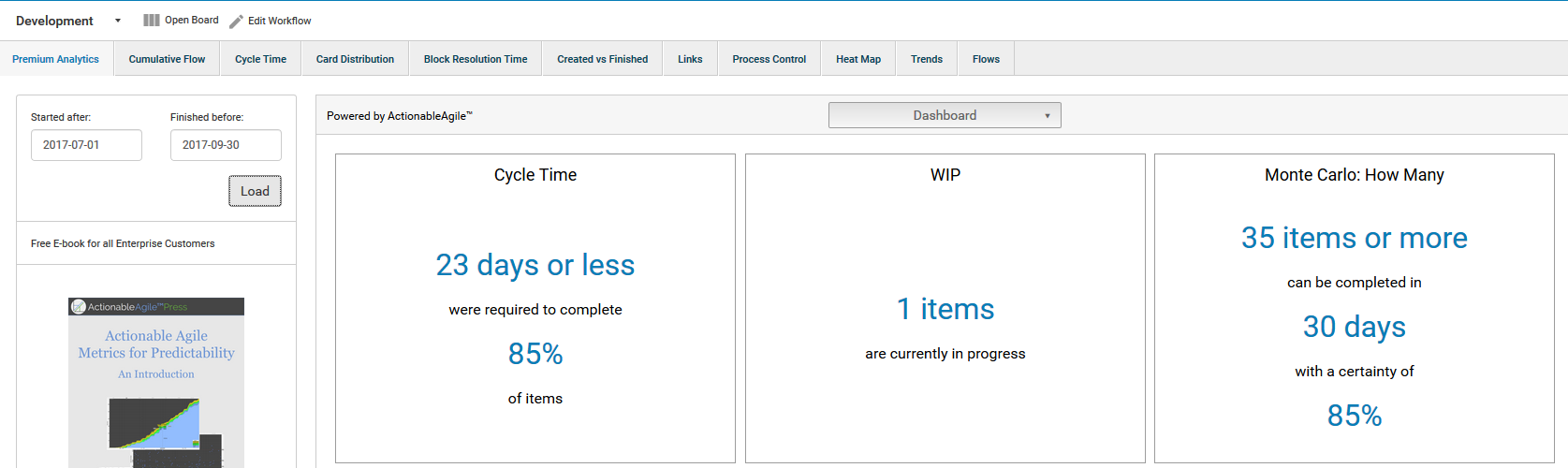 [Speaker Notes: Will get to all of the quality measure and components, but first a few examples.]
Perceptions
PM: “Web Dev projects are ALWAYS late and over budget.”
Developer: “Requirements are constantly changing and no one is managing scope.”Tester:  “We wouldn’t always be squeezed for time if the dev team unit tested before having us test. 
Late and over budget are pretty easy to track. The WHY is a bit trickier, yeah?
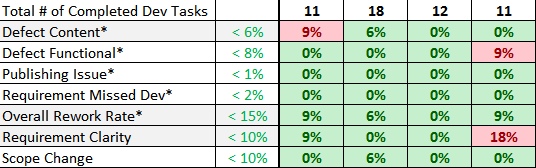 [Speaker Notes: This is a recent snap shot, but we evolved to here.  Started simple with a custom field called REWORK. Any time a card was moved backwards on the Dev board it was counted as REWORK. 2 months of collecting that data showed nearly 40% rework. Dev team broke down in to categories of re-work, added scope change, etc – measured weekly, put on scorecard and took measure to improve.]
Perceptions
Account Manager (looking only at due dates): “The email team is not meeting their SLA’s”
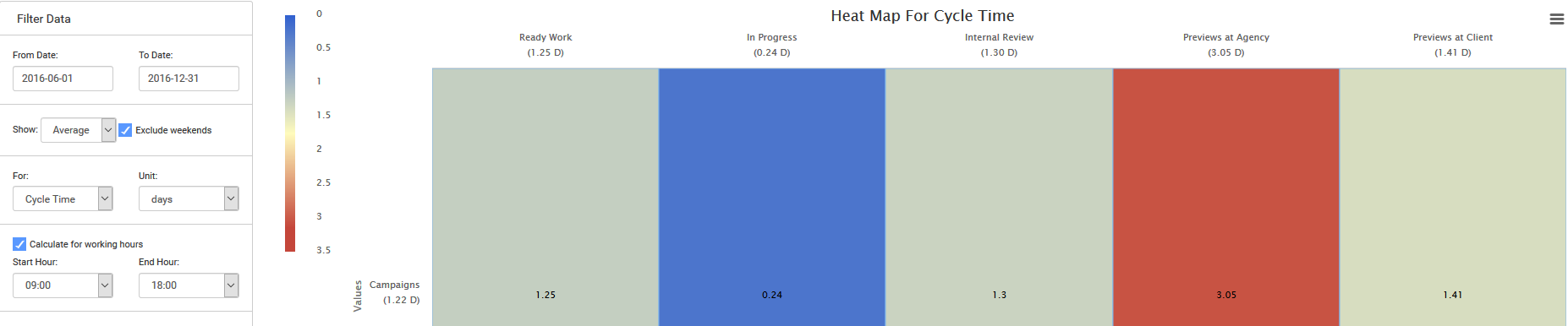 Measurement says they are meeting the 5 day SLA – external approvals are taking way too long. Time to reset client expectations.
Gut Checks
How are we performing against our WIP’s
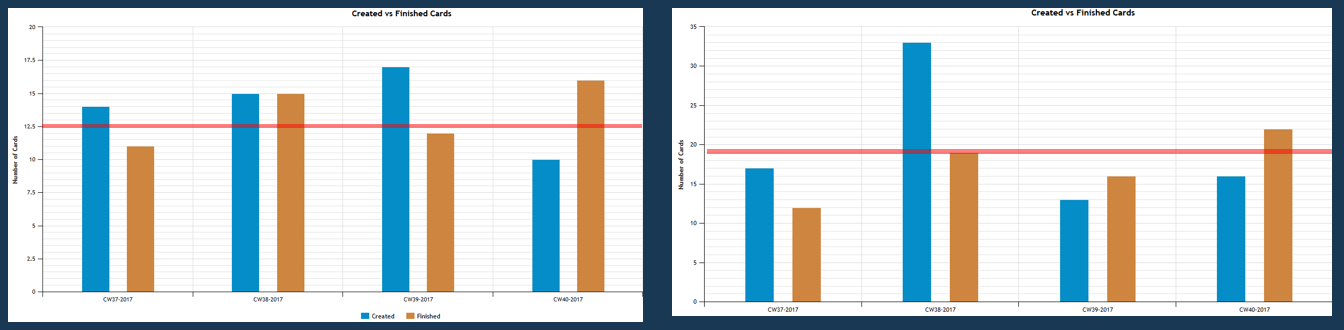 [Speaker Notes: Our work is highly variable, and often dependent on upstream effects. We can quickly see where anomalies lie and course correct as needed.]
Data Accessibility / VisibilityDistribution of Work
Blocked Cards
Active Cards
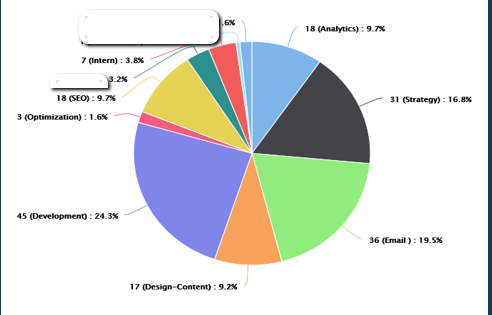 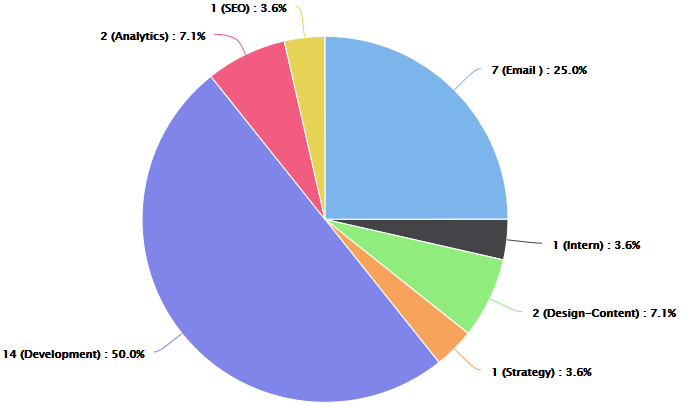 [Speaker Notes: This view is by Board. Easy data slicer to view how relevant to your / your role: By Account – By Job, Etc.]
Kanbanize Standardization For Quality
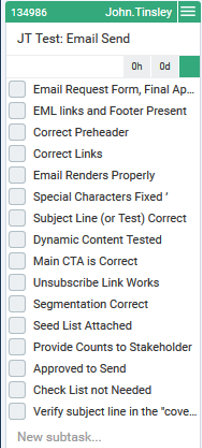 Template Types: Checklists
Runtime Policies:
Recurring Cards: Retainer, Delivery Planning
IFTTT: Notifications, Process Kick-Off
Card Management: Blocks, WIP Overrides
Custom Fields: Used for Metrics
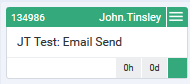 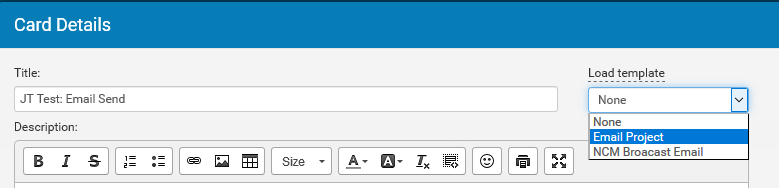 [Speaker Notes: By using template types in Kanbanize we can now automatically apply checklist, sub-tasks, etc to a card by applying a template. For check lists we started with basic elements related to the work type and class, we iterate and add new items as needed.

Kanbanize can be used operationally too, not just for delivering work> HR example. New Hire: Payroll, PC, Onboarding Sessions, Business Cards, etc.

IF due date this week AND card sits in On Deck, notify PM]
Kanbanize Standardization For Quality
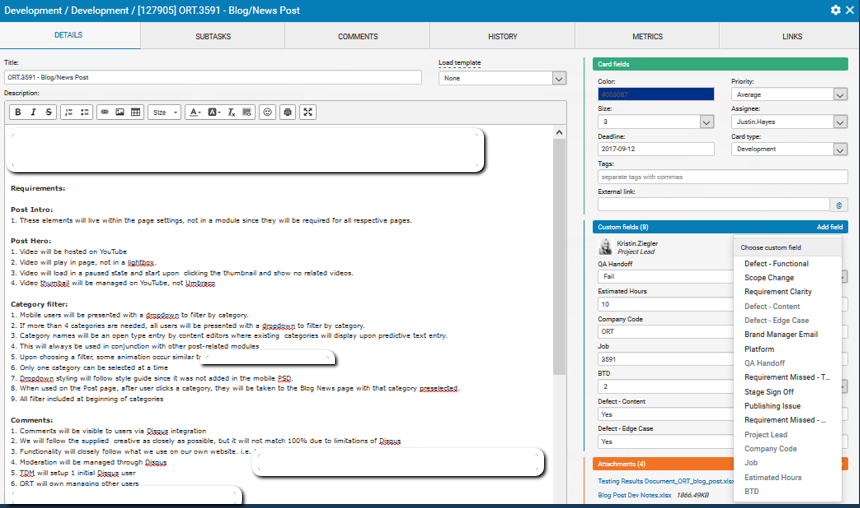 [Speaker Notes: Custom fields are used for measurement of things like defect, scope change, etc.]
Kanbanize Standardization For Quality
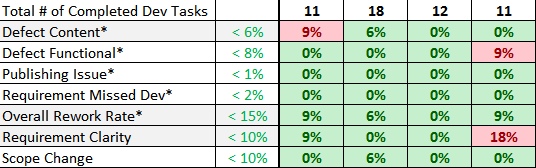 Kanban: Operational ExecutionFeedback Loops
[Speaker Notes: We had confusion and clarity on the operational meetings put in place to support the Kanban method. We constructed the above table, aligned the organization to it, and now the meeting invites contain the meeting specific details of purpose, focus, intent, and attendance.]
End Goal: Quality!
Three Deep Quality Policy

Quality is our internal and external customers' perception of the negotiated value of Three Deep’s work.


Quality has many characteristics, aspects, and dimensions. Organizationally we have to align on the fact that quality is simply a measure of satisfaction. 
Develop and execute processes that are defined and measurable.
Hold each other accountable for continued quality improvement.

Strive for the highest level of satisfaction by being accountable to upstream and downstream effects and by managing and challenging quality at every touch point.
Question & Answer